Mercado de Divisas
Finanzas Internacionales
Definición del mercado de divisas
El mercado global de divisas es el mercado financiero más grande y más líquido del mundo.
También se le conoce como mercado cambiario, Forex,o simplemente FX.
Una divisa es la moneda de otro país libremente convertible en el mercado cambiario. Desde el punto de vista mexicano, el dólar estadounidense (USD) es una divisa. El peso cubano, en cambio, no es una divisa porque, aun cuando se trata de la moneda de otro país, no es libremente convertible.
El mercado de divisas es el marco organizacional dentro del que los bancos, las empresas y los individuos compran y venden monedas extranjeras. En otras palabras, es el conjunto de mecanismos que facilitan la conversión de monedas.
En términos generales, el mercado es un mecanismo que permite que la demanda confluya con la oferta y que se establezca el precio de equilibrio. Una de las funciones del mercado de divisas es determinar los precios de diferentes divisas.
El precio de una divisa en términos de otra se llama tipo de cambio.
El mercado de divisas se clasifica como OTC, esto significa que no hay un lugar central físico donde se efectúan las transacciones. 

Es el mercado financiero más grande y más líquido (elevado número de transacciones) del mundo. En 2010 el nivel diario de actividad fue de cuatro millones de millones de dólares diarios, 110% más que en 2004. Son siete las monedas principales, llamadas the majors, con las que se realiza 85% de las transacciones.
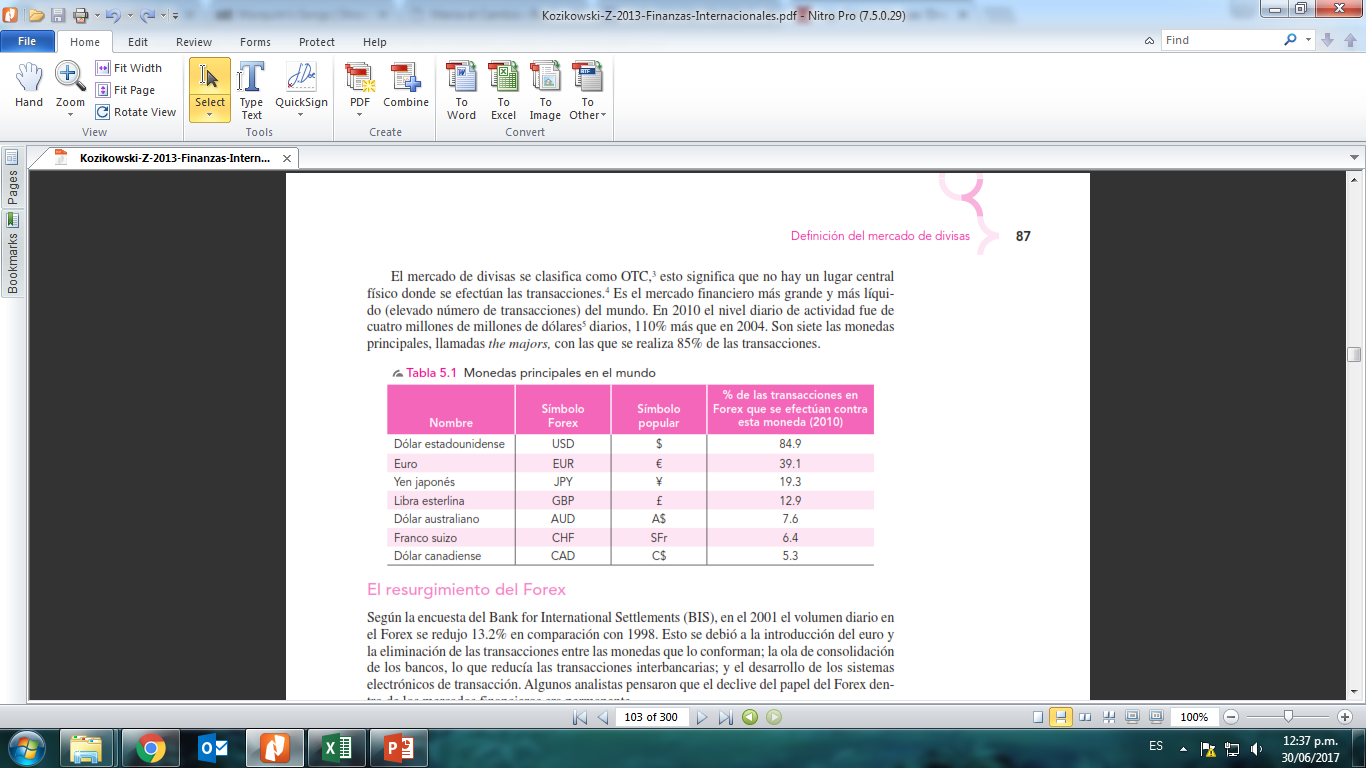 La encuesta del año 2010 indica un crecimiento de 186% en comparación con 2001, lo que implica una tasa anual de 12%. El resurgimiento de la actividad en el Forex se debe a los siguientes factores:
Un incremento de la volatilidad de las principales monedas aumentó las actividades de cobertura y arbitraje.
Los diferenciales de las tasas de interés entre los países fomentaron el arbitraje no cubierto de las tasas de interés. Los fondos de inversión simplemente pedían prestado en una moneda con baja tasa de interés (USD) para invertir en una moneda con alta tasa de interés (AUD).
Ante el desplome de los precios de las acciones después del año 2000, los fondos buscaban obtener ganancia en el Forex. La actividad favorita era momentum trading, en la cual los inversionistas tomaban posiciones largas en monedas que estaban al alza y posiciones cortas en monedas que estaban a la baja.
Funciones del mercado de divisas
1. Permite transferir el poder adquisitivo entre monedas.

2. Proporciona instrumentos y mecanismos para financiar el comercio y las inversiones internacionales.

3. Ofrece facilidades para la administración de riesgo (coberturas), el arbitraje y la especulación.
Segmentos y niveles del mercado de divisas
El mercado global de divisas es único, pero consiste en varios segmentos íntimamente relacionados entre sí.

1. Mercado al contado (spot).
2. Mercado a plazo (forwards).
3. Mercado de futuros (futures).
4. Mercado de opciones (currency options).
Hablaremos sólo del mercado al contado. Las operaciones en este  segmento constituyen 37.5% del volumen total del Forex.
Desde el punto de vista del tamaño de una transacción individual, podemos distinguir tres niveles de este mercado: 

	• Al menudeo.
	• Al mayoreo.
	• Interbancario.
Los altos costos de transacción en el mercado al menudeo son resultado de los siguientes factores:

1. Alto costo administrativo en comparación con el valor de la transacción.
2. El costo de oportunidad de mantener existencias de una moneda.
3. El riesgo por la variabilidad de los tipos de cambio.
4. El riesgo de robo o de comprar billetes falsos.
5. Poca competencia, que permite a las casas de cambio cobrar renta monopolística.

En México, en el caso del dólar estadounidense, la competencia entre los bancos y las casas de cambio no es muy fuerte, aun cuando el volumen de las transacciones es bastante elevado. El diferencial cambiario casi siempre rebasa 3%.
En el mercado al mayoreo se realizan transacciones con billetes en cantidades mayores de 10 mil dólares, compra y venta de documentos en diferentes monedas y giros telegráficos. En este segmento participan los bancos que negocian entre sí los excedentes de billetes, las casas de cambio, algunos negocios que aceptan pagos en divisas y las pequeñas y medianas empresas involucradas en el comercio internacional.
El diferencial cambiario en el mercado al mayoreo es inferior al que prevalece en el mercado al menudeo, pero sigue siendo alto. 
Cuando la transacción es importante (más de 10 mil dólares) el tipo de cambio puede ser negociable. Conviene pedir la cotización en varios bancos y casas de cambio, y persuadir al ejecutivo de que proporcione la más atractiva. El margen para el regateo depende del monto de la transacción y las relaciones del cliente con el banco.
En el mercado interbancario el monto de una transacción rebasa un millón de dólares. El modo de operación consiste en el intercambio de depósitos bancarios en diferentes divisas por vía electrónica. El mercado interbancario también se conoce como mercado al contado (spot market). El nombre sugiere que la entrega del valor es inmediata. En realidad la entrega efectiva ocurre 24 o 48 horas después de concluir la transacción.
Participantes en el mercado de divisas
El mercado interbancario tiene dos niveles:
1. El mercado interbancario directo, en el cual se realiza 85% de las transacciones.
2. El mercado interbancario indirecto, vía corredores, en el cual se hace el restante 15% de las transacciones.
Los participantes en el mercado directo son formadores del mercado (market-makers). Cotizan entre sí los precios de compra y venta y mantienen una posición en una o varias monedas.
Para esto necesitan mantener existencias de las monedas que comercian y siempre están dispuestos a comprar y vender al precio cotizado.
Los principales participantes en segmento directo del mercado interbancario incluyen a:
1. Los agentes de moneda extranjera bancarios y no bancarios (foreign exchange dealers). 

2. Los clientes no financieros, principalmente las empresas transnacionales y los gobiernos. 

3. Los bancos centrales.
Tipos de cambio directo y cruzado
El tipo de cambio directo es el precio de una moneda en términos de otra. El tipo de cambio peso/euro es la cantidad de pesos necesaria para comprar un euro: TC(MXN/EUR) = 14.50.

El tipo de cambio cruzado o indirecto es el precio de una moneda en términos de otra moneda, pero calculado a través de una tercera moneda.
Arbitraje de divisas
El arbitraje consiste en comprar y vender simultáneamente un activo en dos mercados diferentes para aprovechar la discrepancia de precios entre ambos mercados.
Si la diferencia entre los precios es mayor que el costo de transacción, el arbitrajista obtiene una ganancia. En otras palabras, el arbitraje significa comprar barato y vender caro.
El arbitraje de dos puntos, también conocido como arbitraje espacial (locational arbitrage), aprovecha la diferencia de precio de la misma moneda en dos mercados o dos vendedores en el mismo mercado. Si el tipo de cambio peso/dólar en México es 11.25 y al mismo tiempo el tipo de cambio dólar/peso en Nueva York es 0.0893 (1/11.20), conviene comprar los dólares en Nueva York y venderlos en México. Empezando con 100 millones de pesos, la vuelta completa produce una ganancia de 446 428 pesos (0.44% del valor inicial).
Especulación en el mercado spot
La especulación es una toma consciente de posiciones para ganar con el cambio esperado del precio. El especulador compra una divisa (establece una posición larga) si piensa que su precio va a subir, y la vende (posición corta) si considera que su precio va a bajar. La mayor parte de la especulación tiene lugar en el mercado de futuros y opciones. Sin embargo, el mercado spot también proporciona muchas oportunidades para la especulación.
Podemos hacer una distinción entre tres tipos de especuladores:

1. Los scalpers compran y venden monedas extranjeras con gran frecuencia. Su posición no dura más de unos cuantos minutos. Se guían por su intuición, apoyados en algunos casos por el análisis técnico.

2. Los day traders toman posición y la cierran antes del cierre de operaciones; obtienen utilidades o absorben pérdidas. Pueden usar el análisis técnico.

3. Los position takers (tomadores de posición) mantienen su posición en una moneda durante días, semanas o hasta meses. Si su apuesta es por unos cuantos días, se guían por el análisis técnico. Si sus apuestas son a más largo plazo, usan el análisis fundamental. Sus saldos en moneda extranjera los invierten en instrumentos del mercado de dinero.
Especulación
https://www.trading212.com/es/login